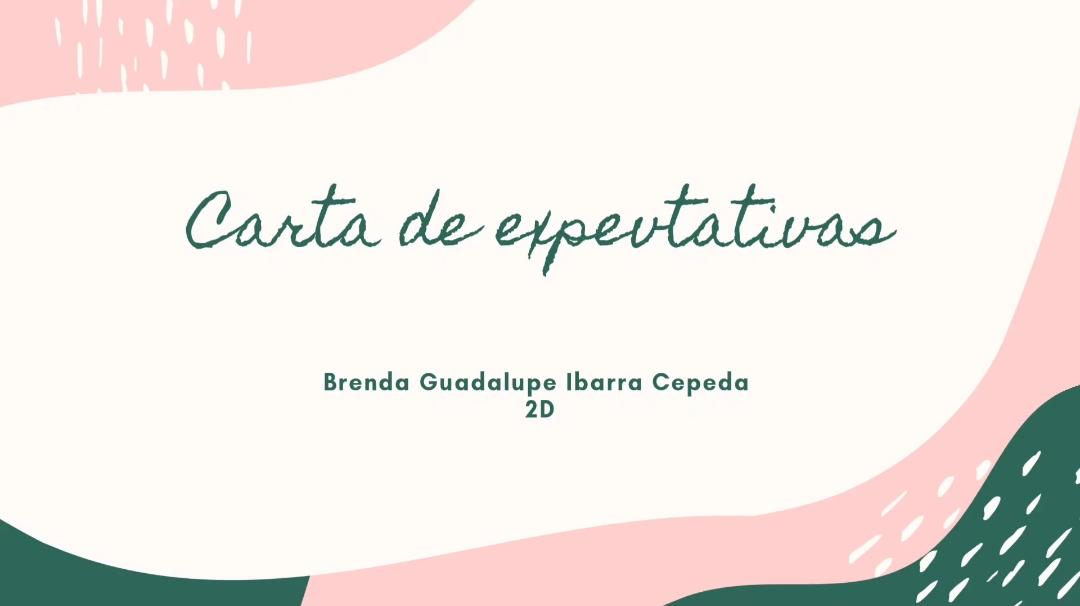 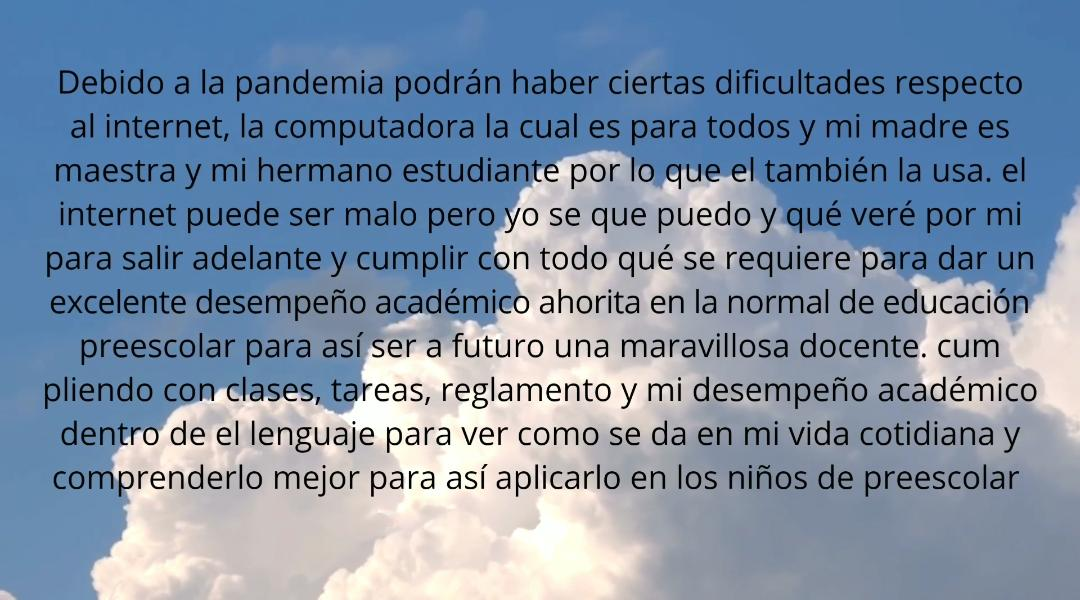 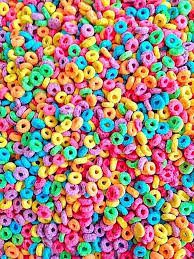 Siendo así me comprometo a saber analizar y comprender las hipótesis sobre el lenguaje de la escritura, tener estrategia para vivenciar el aprendizaje de alfabetización inicial en los niños, conocer el enfoque comunicativo y textual.  
Y dentro del aula me comprometo a estar en orden trabajar en orden, respetar a mis compañeras y que entre todas nos ayudemos